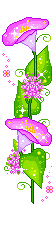 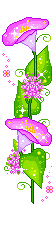 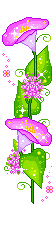 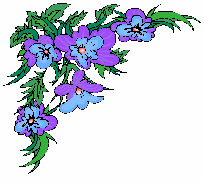 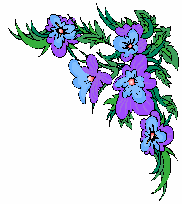 Khám phá xã hội
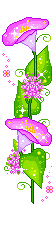 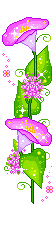 Chñ ®Ò: Nghề nghiệp
§Ò tµi: T×m hiÓu vÒ nghÒ lµm tãc
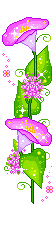 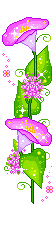 Lứa tuổi: MÉu gi¸o nhì
Gi¸o viªn: Hµ ThÞ ChiÒm
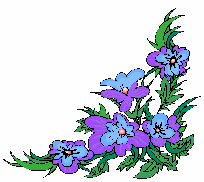 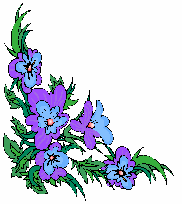 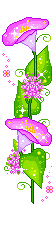 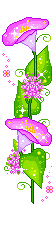 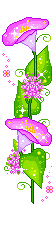 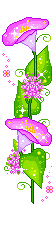 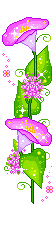 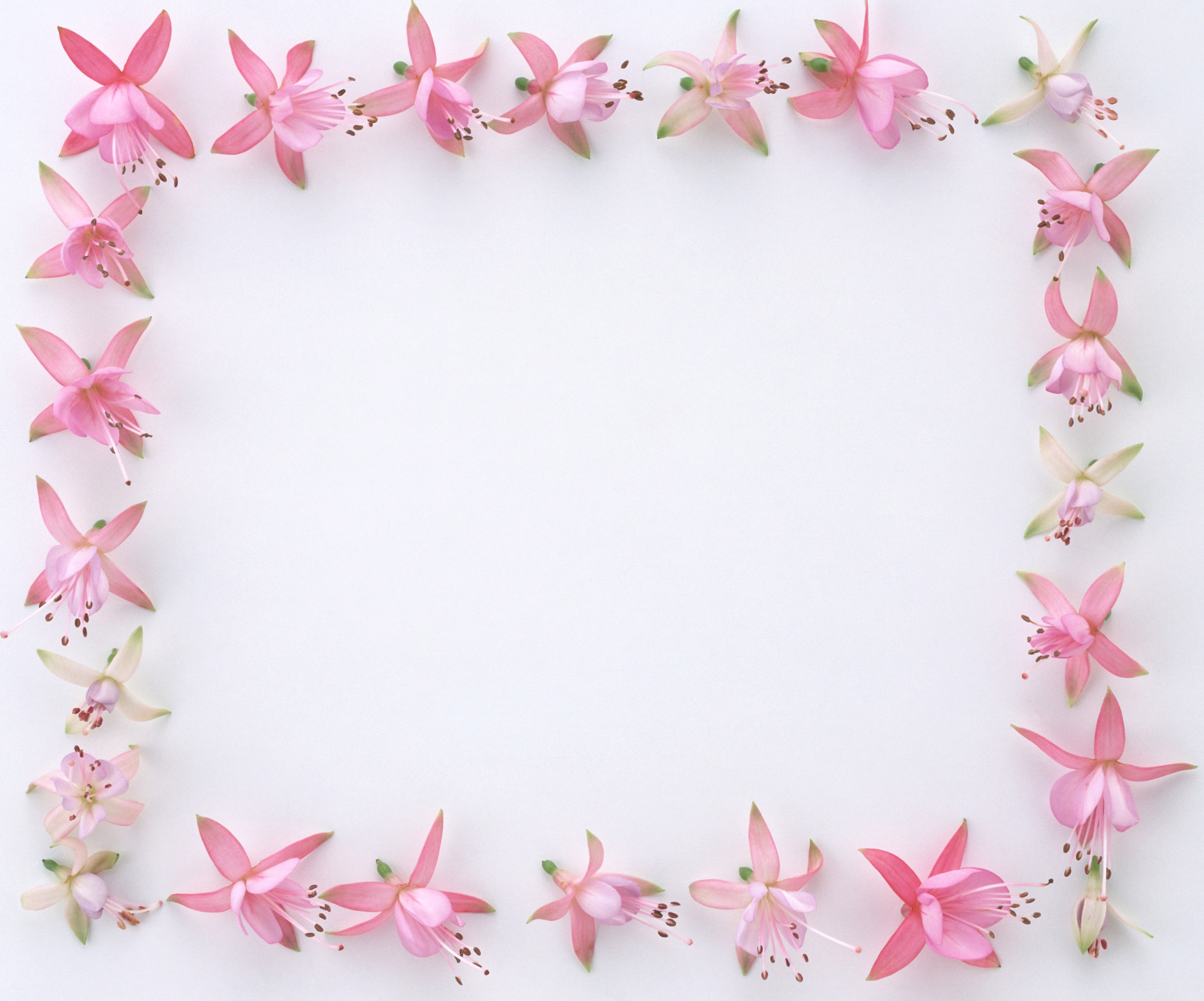 Ho¹t ®éng 1:
 Trß ChuyÖn
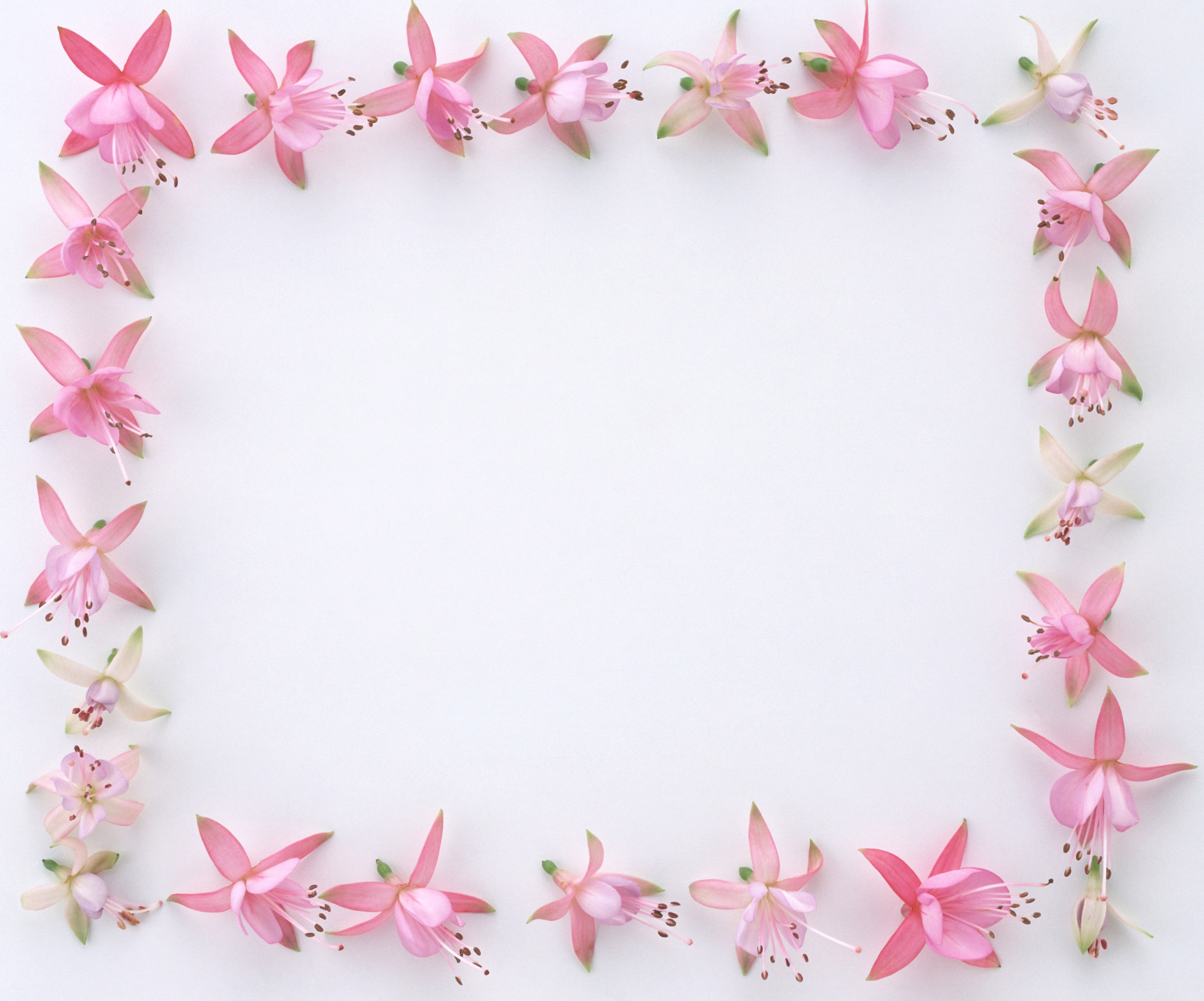 Ho¹t ®éng 2:
Kh¸m ph¸ nghÒ lµm tãc
Cöa hµng lµm tãc
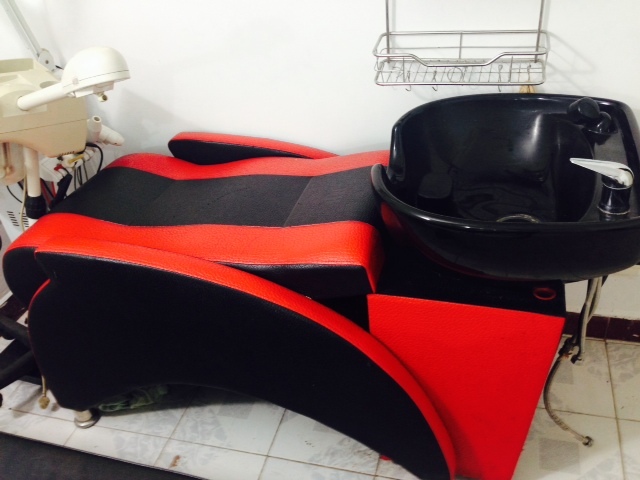 GhÕ géi ®Çu
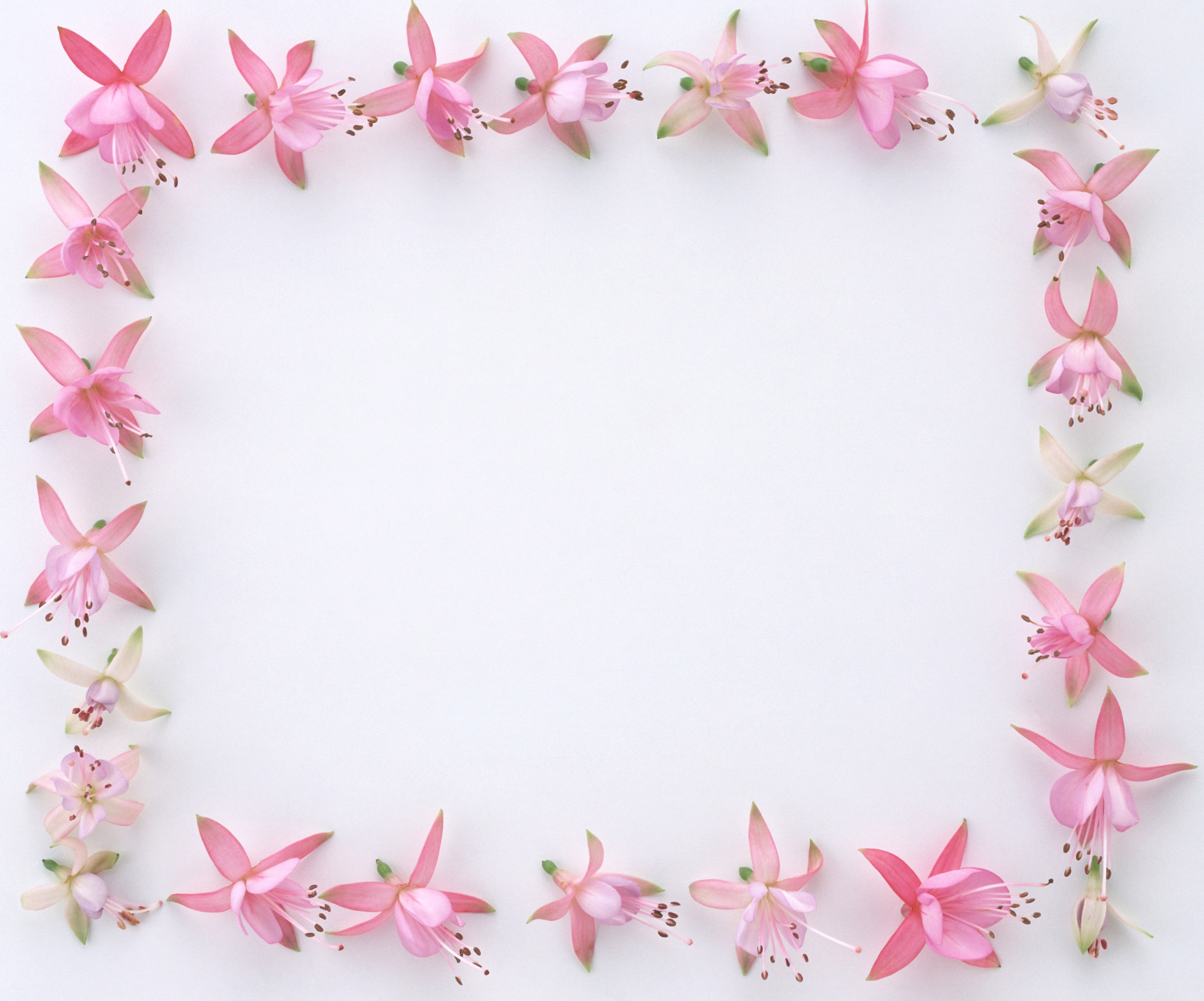 Quy tr×nh géi ®Çu
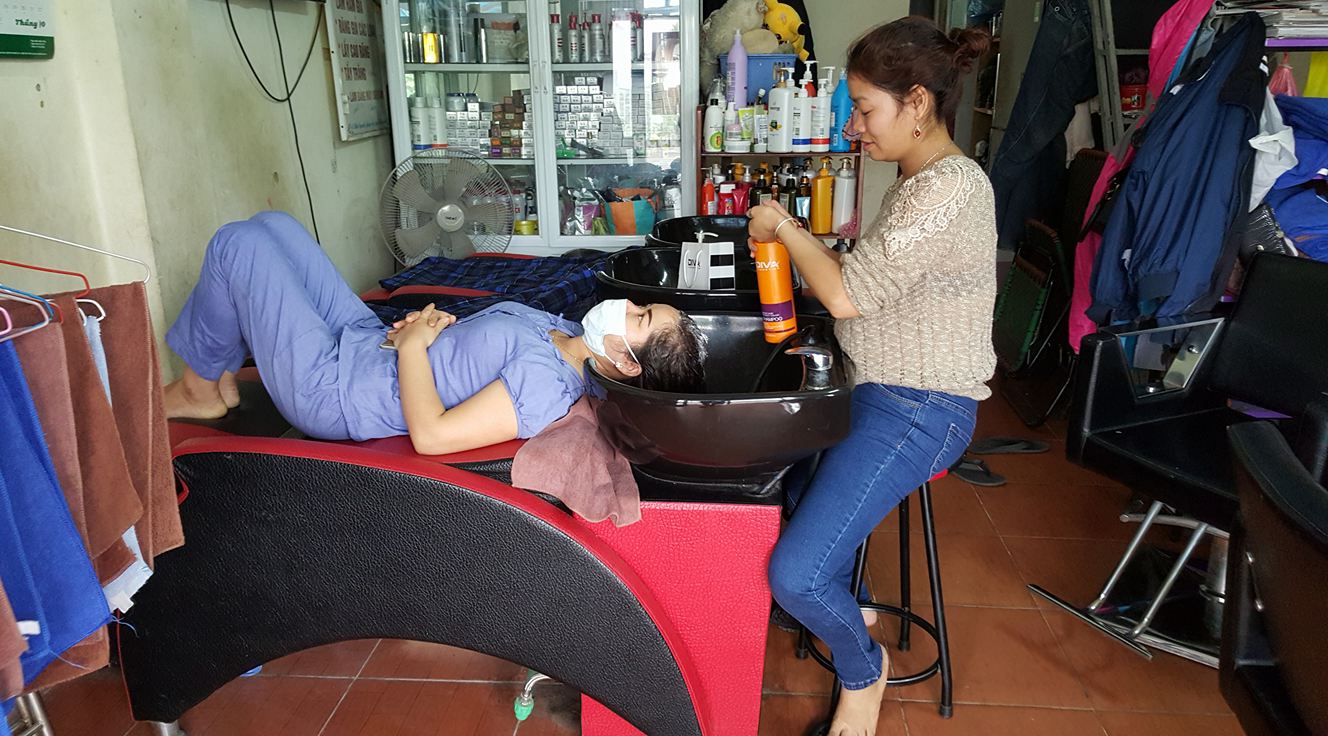 B­íc 1: Lµm ­ít tãc - LÊy dÇu géi
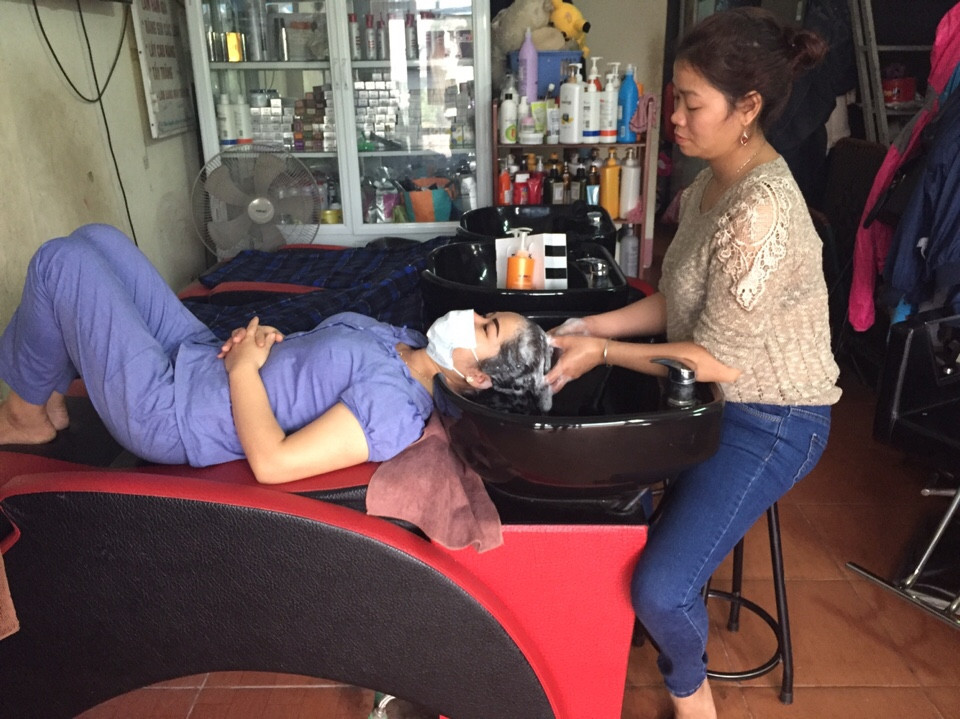 B­íc 2: G·i t¹o bät, g·i s¹ch gµu
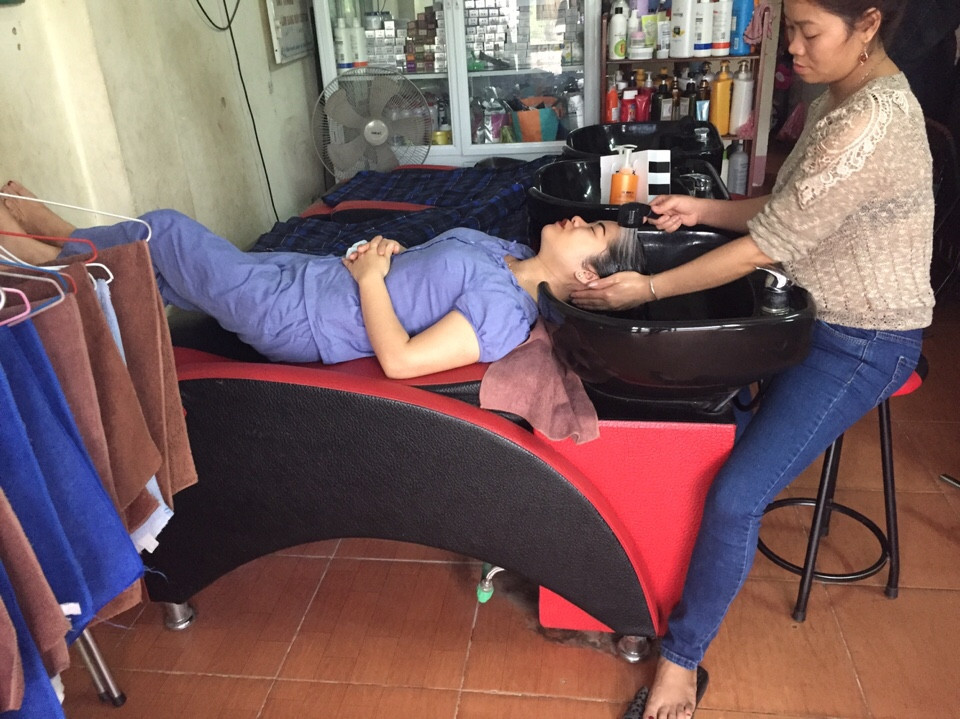 B­íc 3: X¶ s¹ch víi n­íc
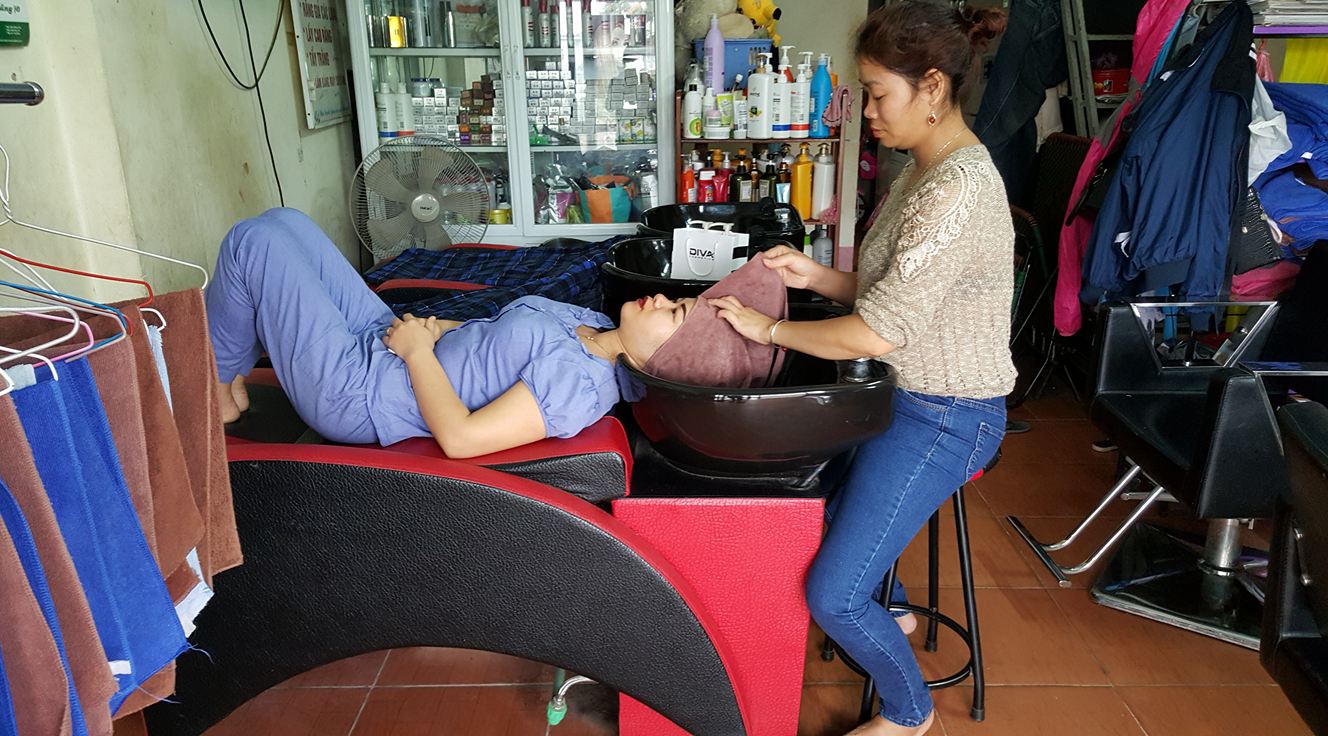 B­íc 4: QuÊn kh¨n, lau kh« tãc
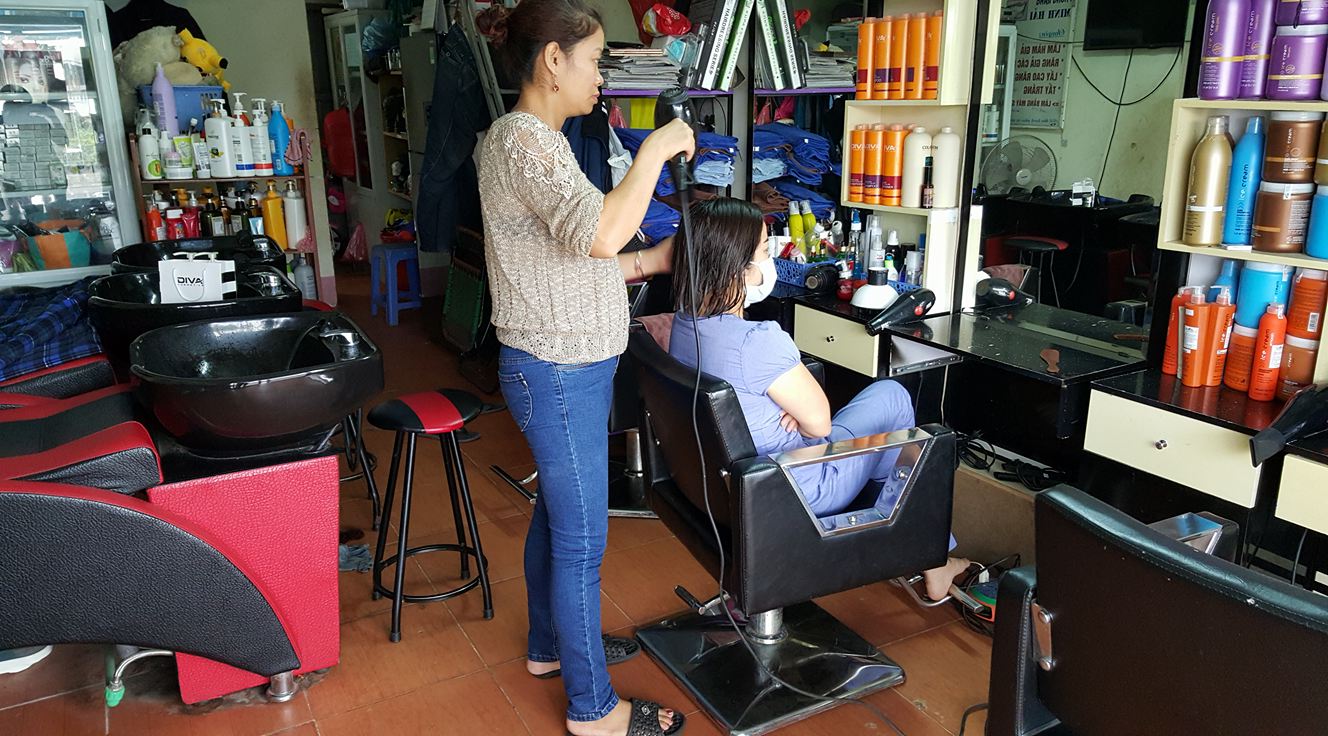 B­íc 5: SÊy kh« tãc
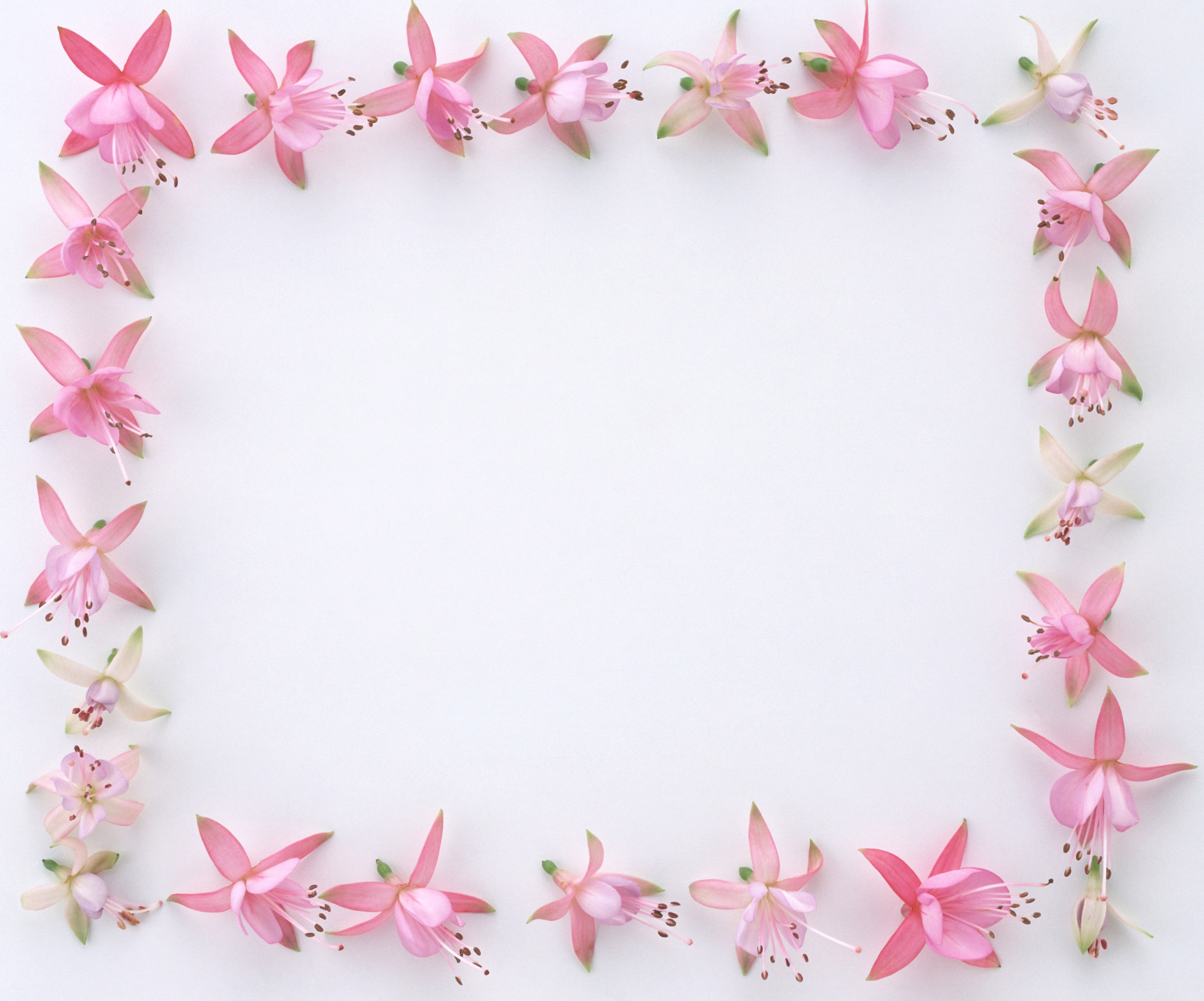 Quy tr×nh c¾t tãc
C¸c dông cô 
cña nghÒ lµm tãc
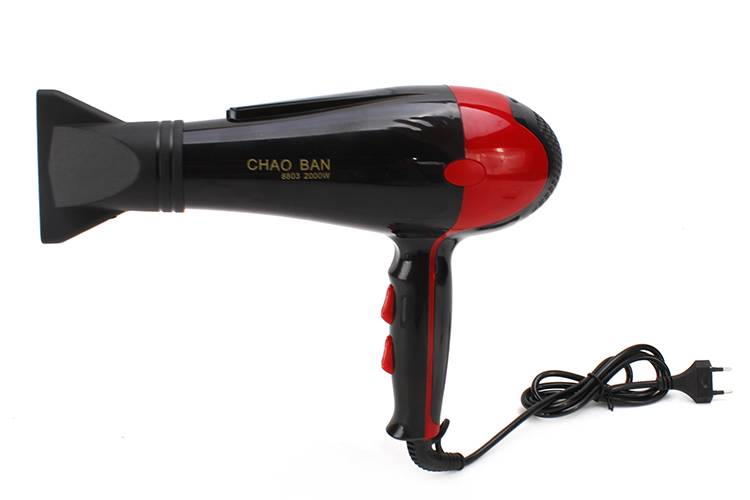 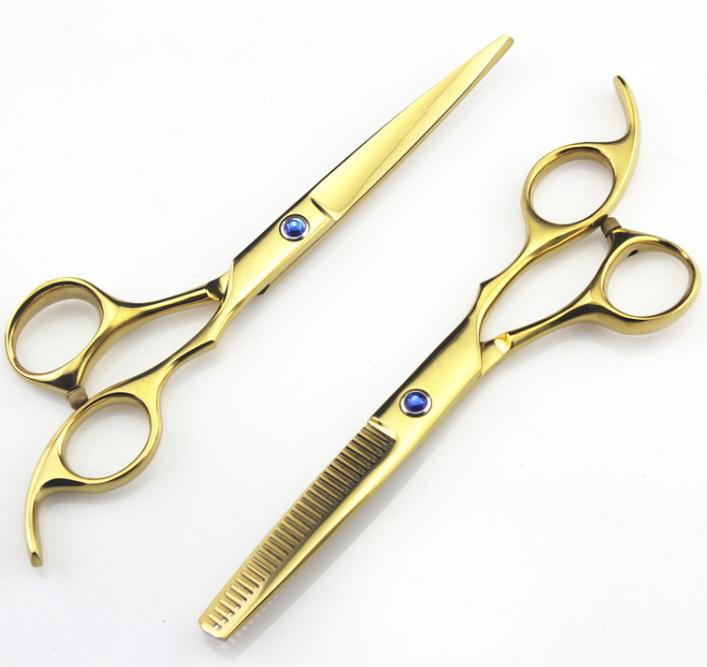 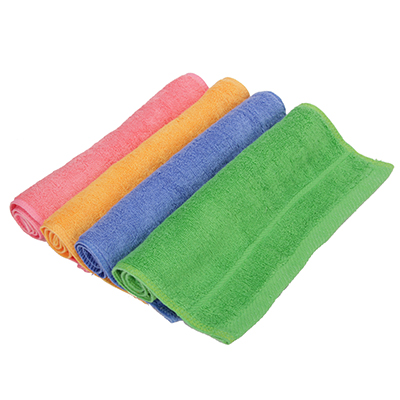 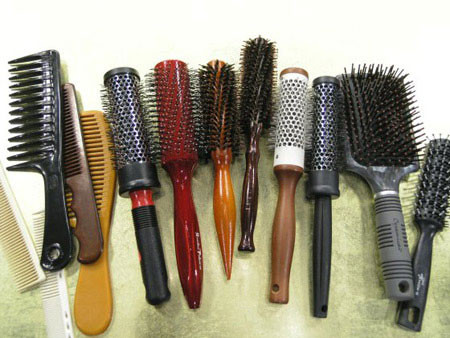 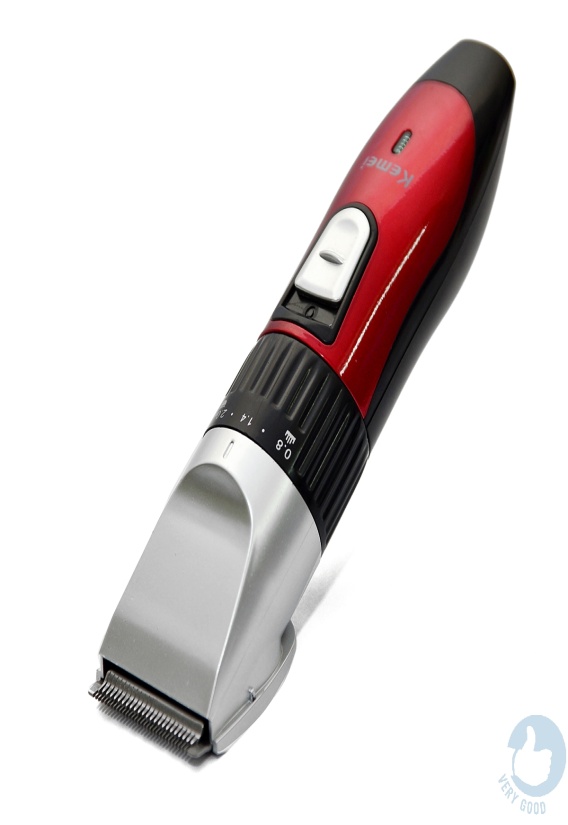 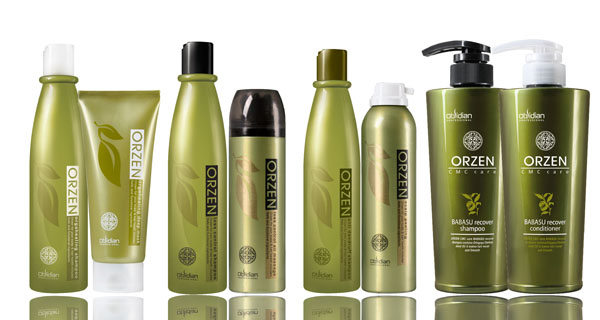 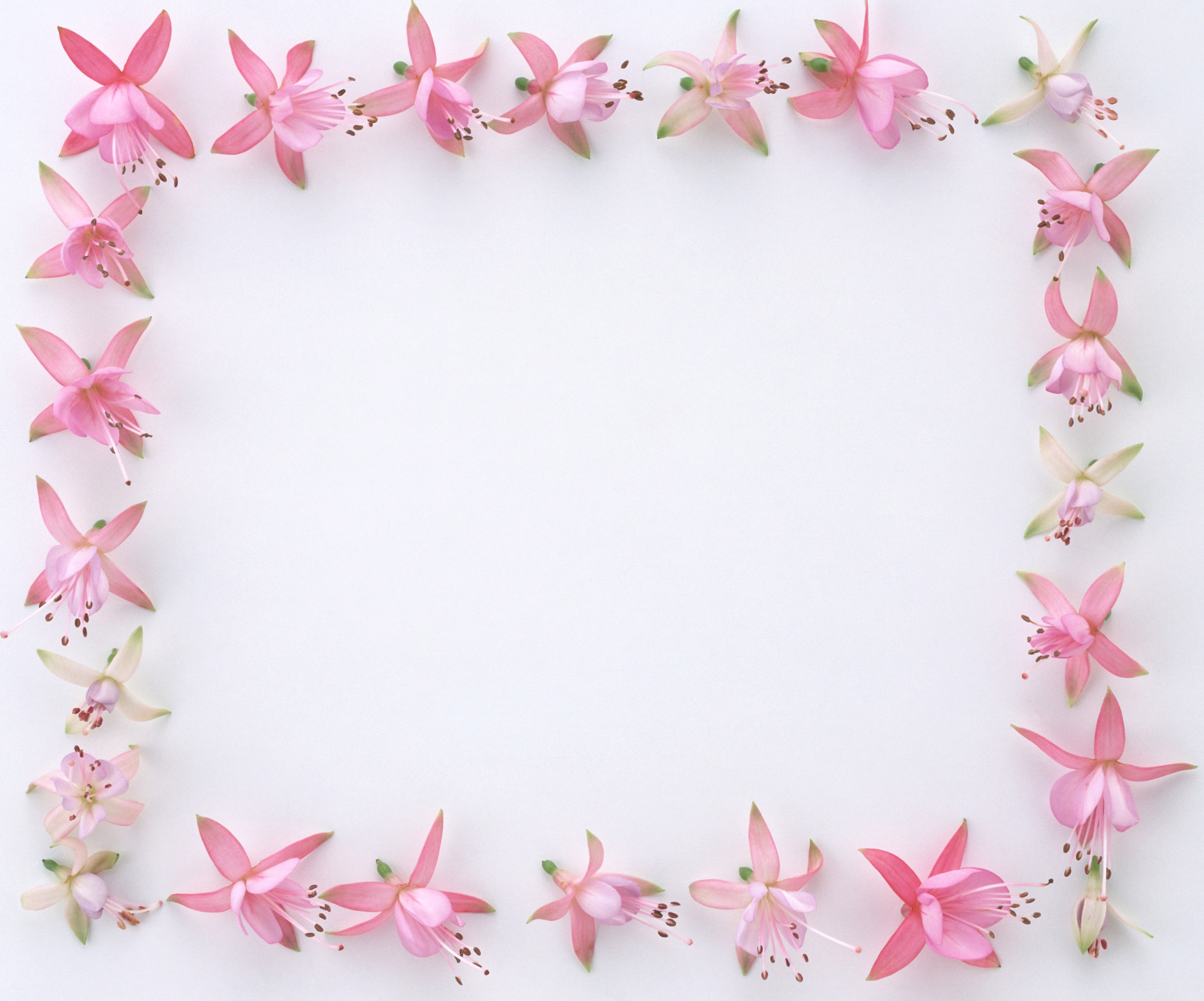 Mở rộng các kiểu tóc
Các kiểu tóc
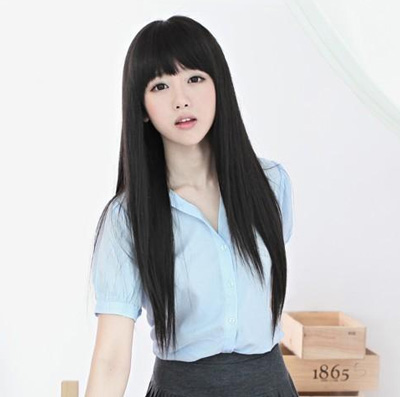 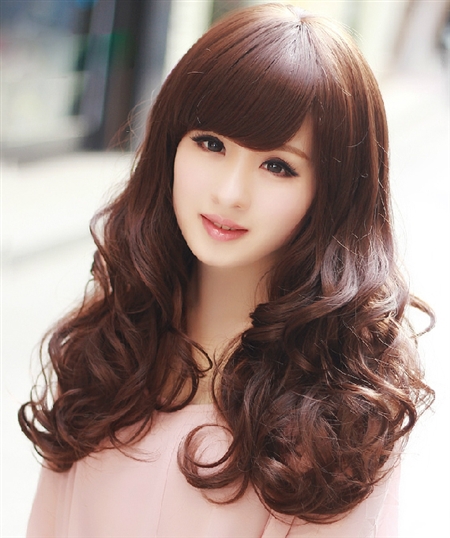 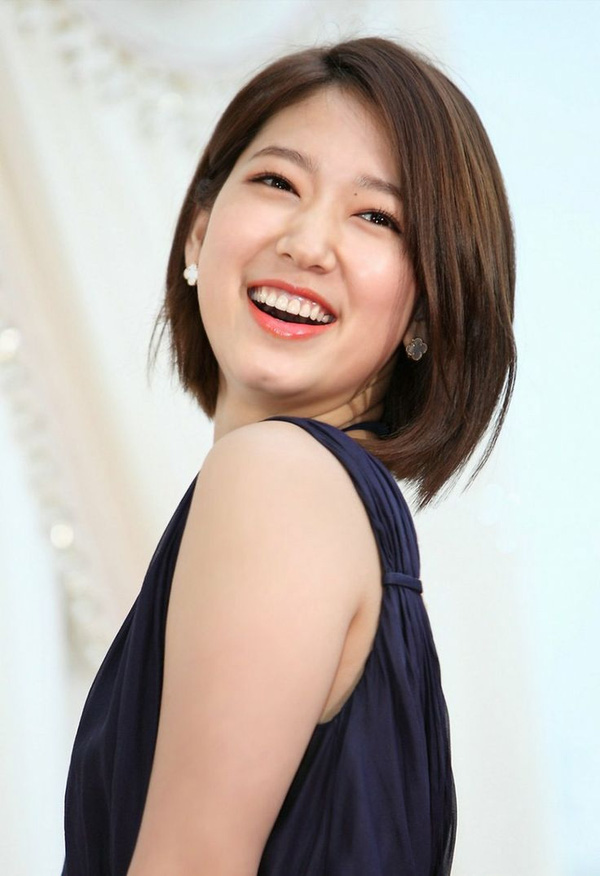 Giáo dục
Trò chơi: 
Thi xem đội nào nhanh
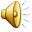 Bé làm tạo mẫu tóc
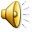 Biểu diễn thời trang
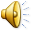 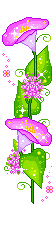 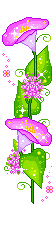 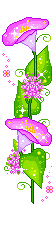 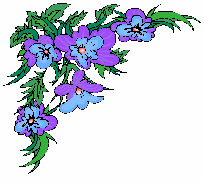 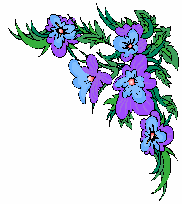 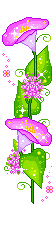 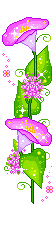 Giờ học kết thúc
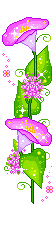 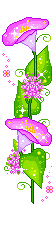 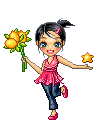 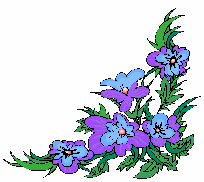 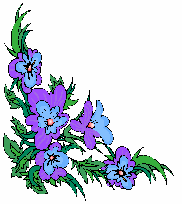 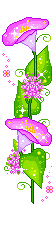 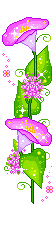 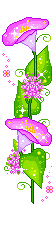 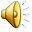 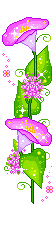 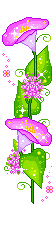